Clase 3  Números enteros.Matemática .Profesora: Carola Rubilar
Comprensión de lectura.
Lenguaje y comunicación
Primer año A
Objetivo de aprendizaje :  Conocer el Orden y comparación en z
Trabajar cuaderno de actividades 
 Lección 1 Números enteros
(Páginas  6 y 7   )
Lección 2 Adición y sustracción
( Página 11 y 13)
Criterios de evaluación .No debe enviar registro fotográfico, ante cualquier duda escribir  al correo: carolaandrea.r@hotmail.com (Colocar nombre del alumno/a).
    Se revisará el cuaderno  de actividades  cuando eventualmente volvamos a clases en el aula.
¡ Muy buen trabajo !
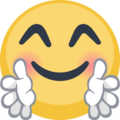